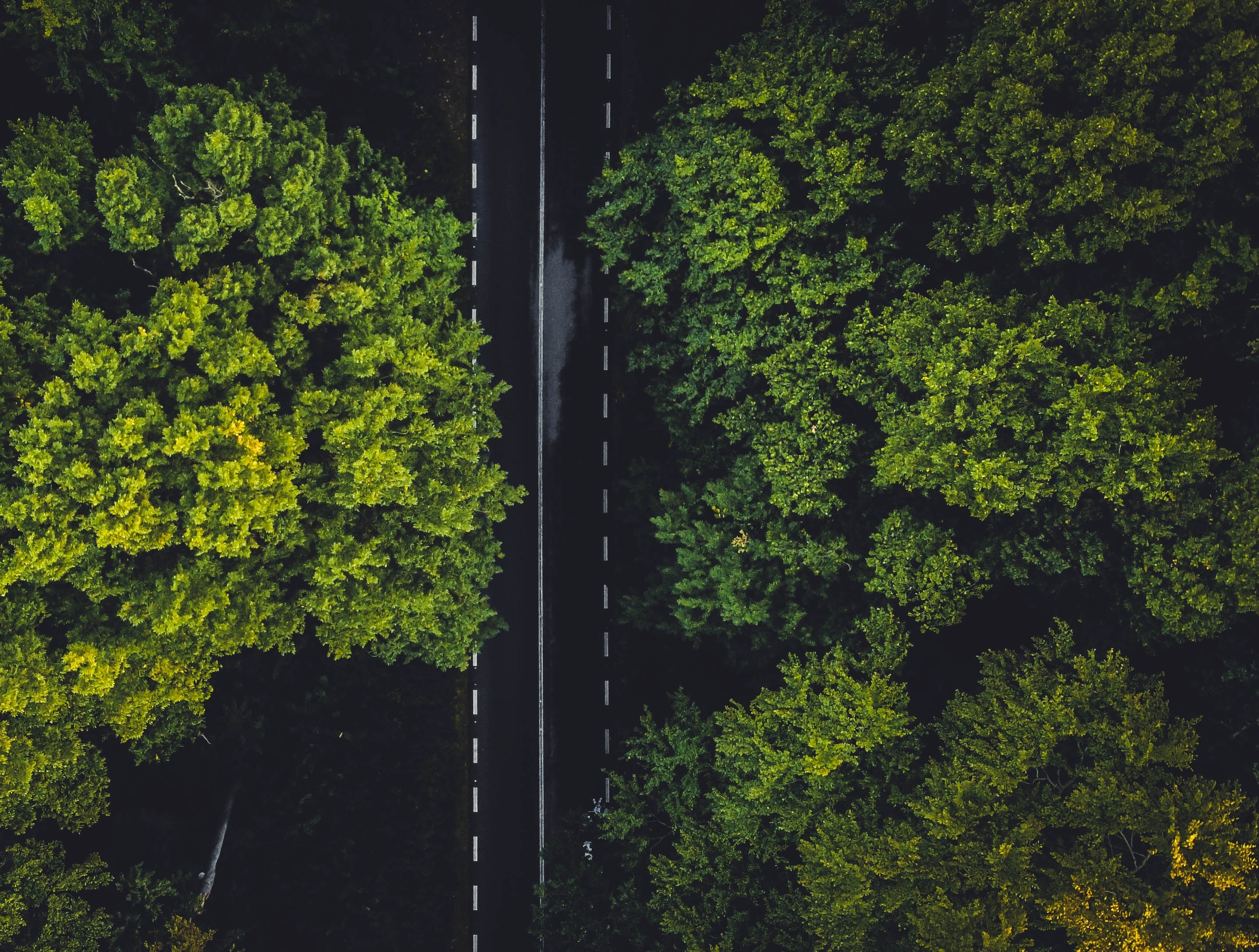 Endesa X i els reptes de la descarbonització a la indústria
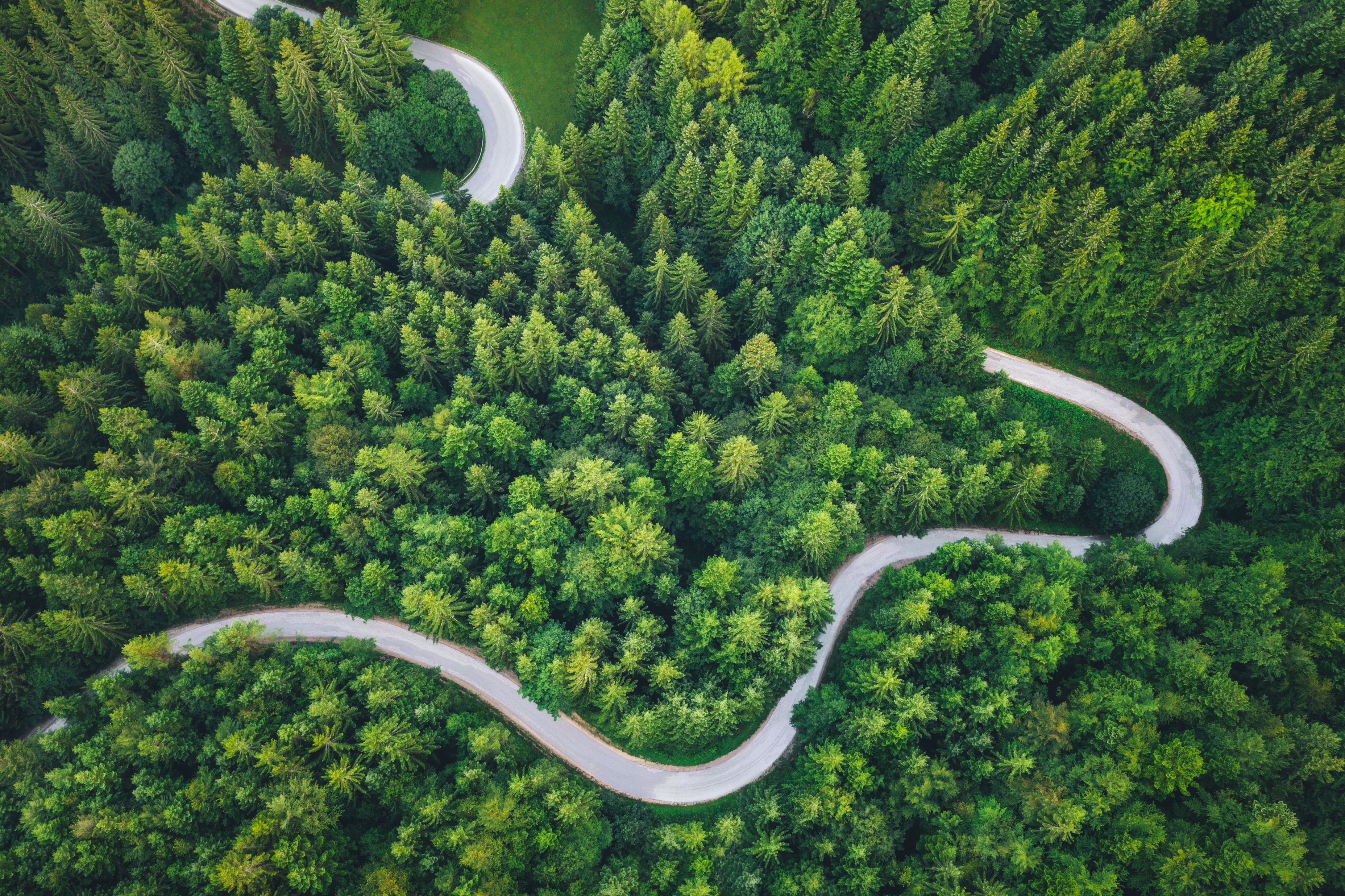 Pla d’actuacions
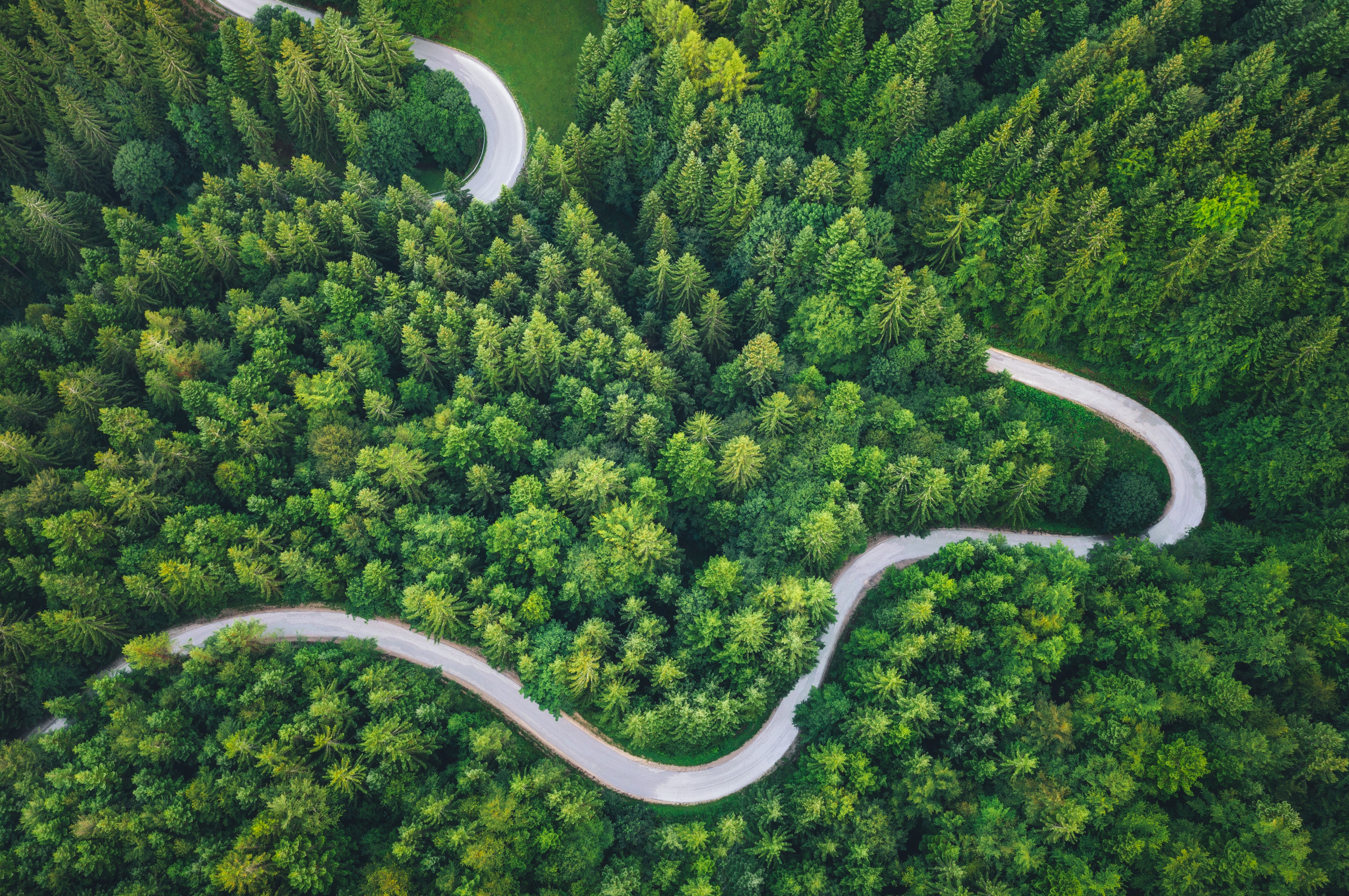 Pla d'actuacions
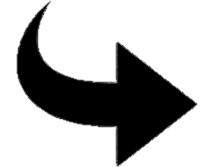 Situació BAU
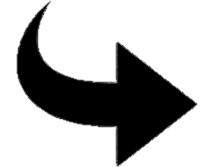 CO2
NET ZERO TOOL BOX: La nostra "Caixa d'eines" de solucions
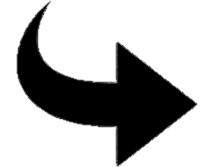 CO2
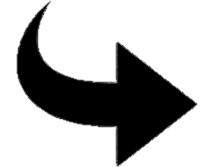 CO2
Objectiu
CO2
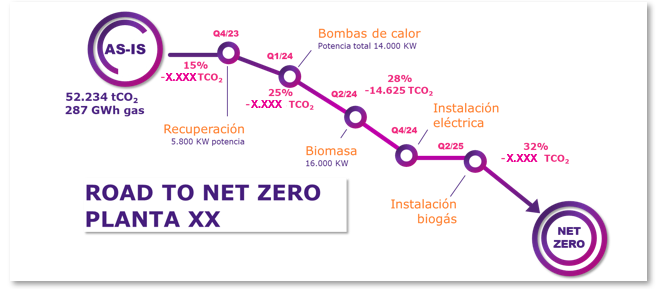 Pla d' actuació consensuat amb el client, amb estratègies graduals, prioritzant actuacions de major impacte en la reducció d' emissions i millors retorns d' inversió.  Selecció entre el nostre "tool box" de solucions, i anàlisi de viabilitat de noves tecnologies.
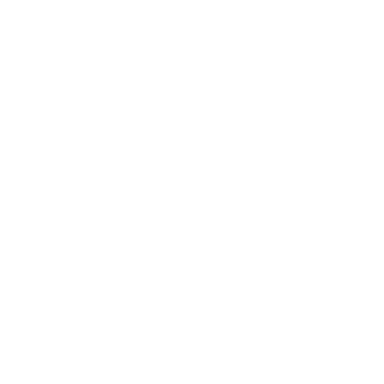 CO2
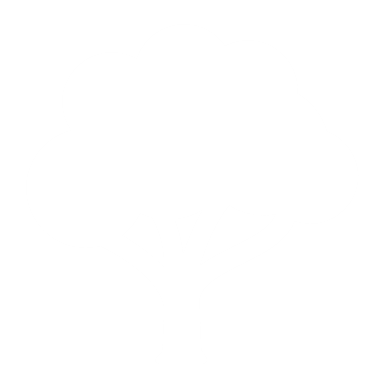 Emissionns
1
2
3
4
Mesures d' estalvi i 
eficiència energètica
Canvis en fonts 
energètiques
Energies Renovables, 
emmagatzematge i subministrament
Mecanismes per a Compensació i captura
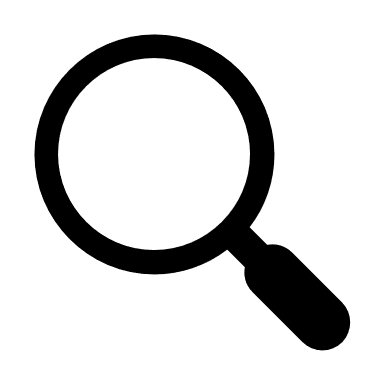 Reducció de consum
Canvi a fonts energètiques hipocarbòniques
Autoconsum o gestió d' origen del subministrament
Assessorament en estratègies de compensació i captura
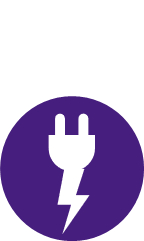 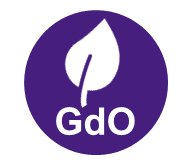 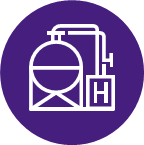 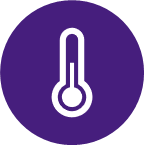 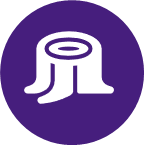 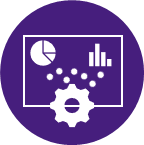 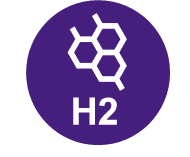 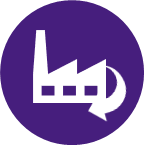 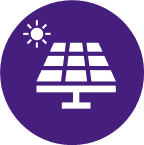 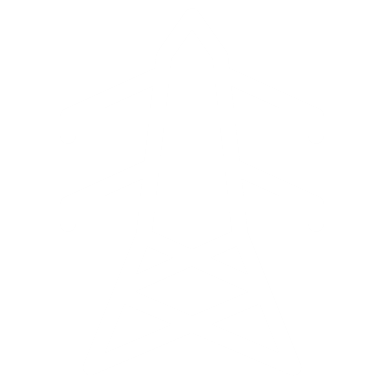 Autoconsum, PPA, emmagatzematge.
Instal·lacions elèctriques
Subministrament amb garantia origen (GdO)
Recuperació de calor
Optimització i millor tecnologia
Monitoratge de consums i emissions
Hidrogen verd
Electrificació
del consum
Biomassa
Biogàs
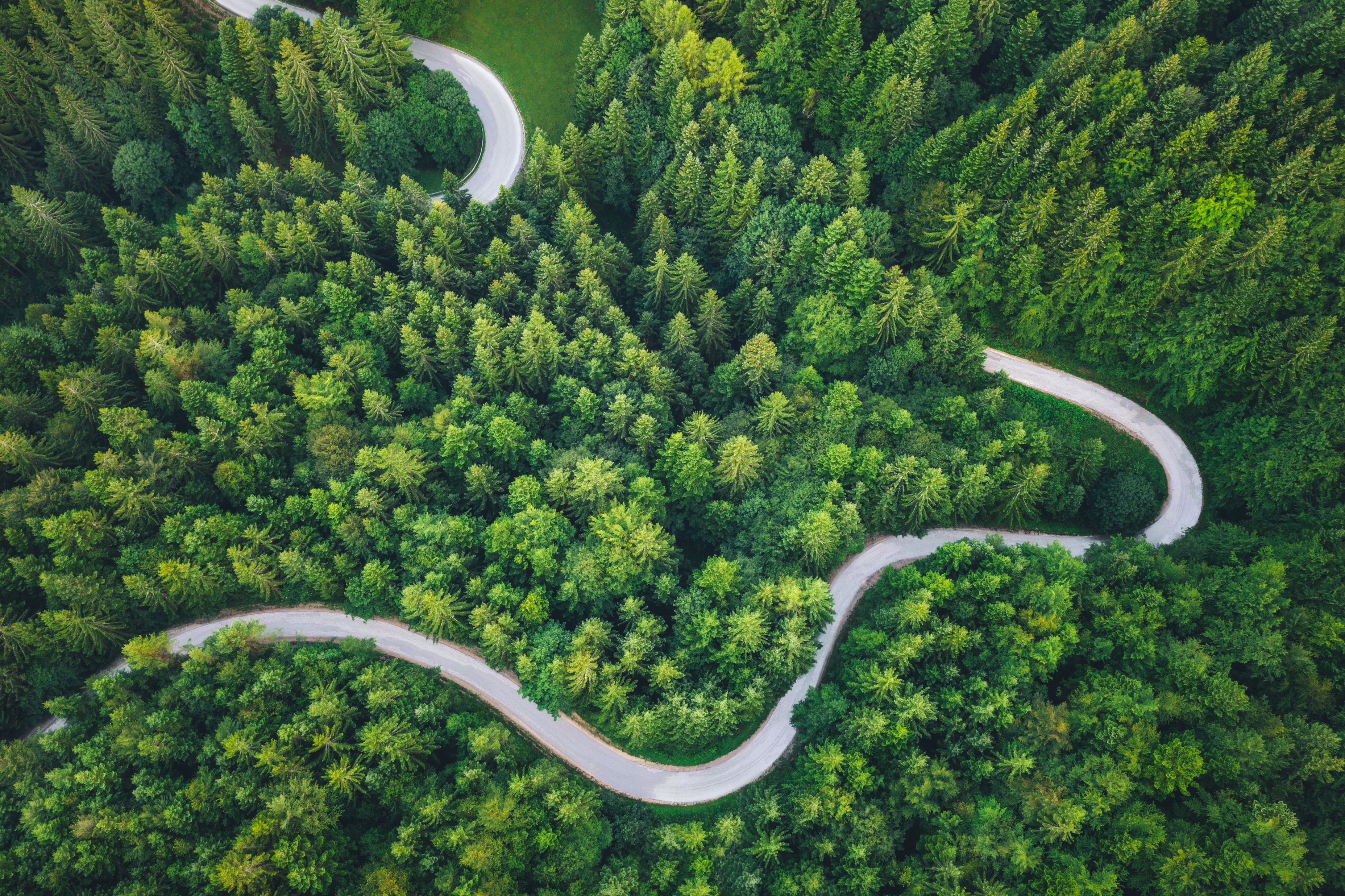 L'electrificació és cada vegada més factible
ElectrificacióNecessària i viable
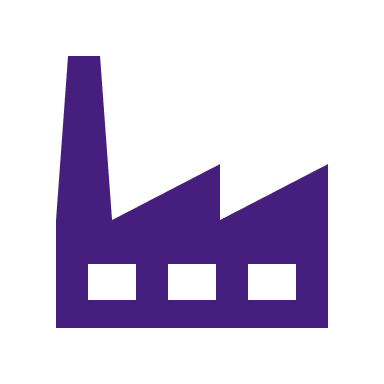 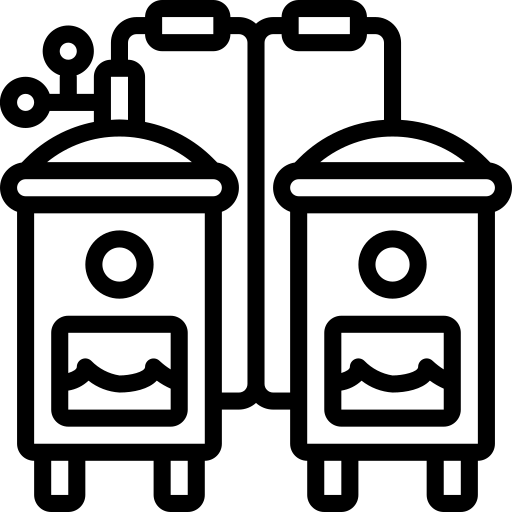 Tecnologia
Energia en la indústria
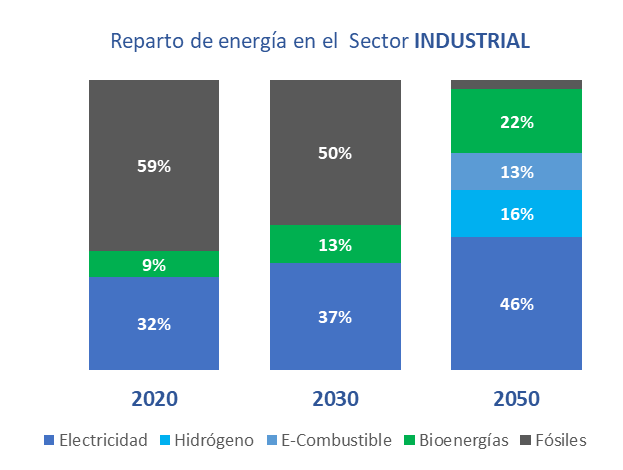 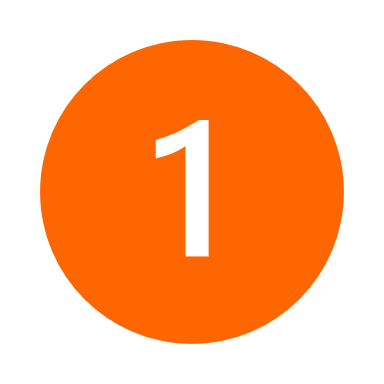 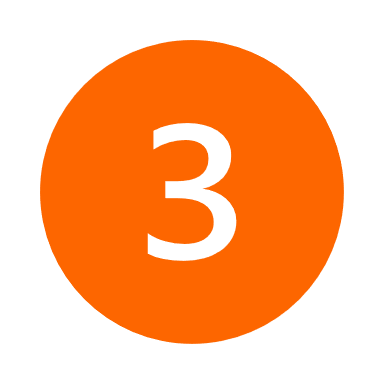 Vapor BP
Vapor AP
Ag.Cal
Alta Tª
Ag.Cal
Baja Tª
Aplicación
Caldera elèctrica
Tecnologia electrificació
Bomba de calor
Tª
+
Les calderes elèctriques de vapor ja són una solució viable per a l' electrificació de processos d' alta temperatura i pressió.
Sustainable Paths for EU Increased Climate and Energy Ambition.
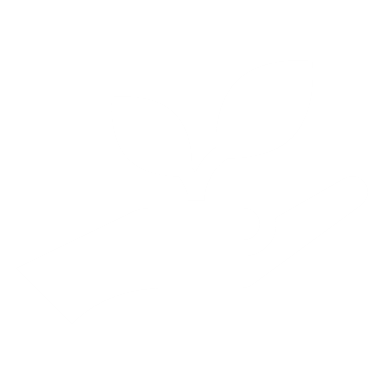 Origen Renovable
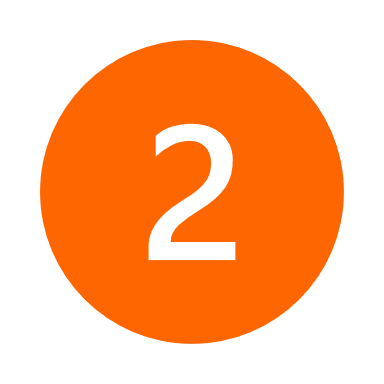 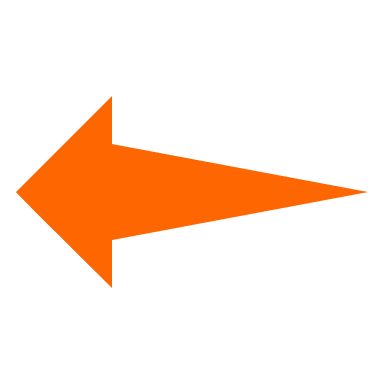 74% en 2030              100 % en 2050
PNIEC: generació elèctrica renovable
ElectrificacióAvantatges i barreres
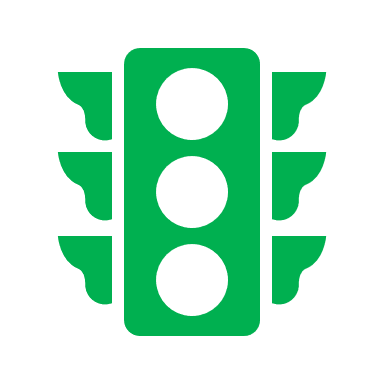 Avantatges
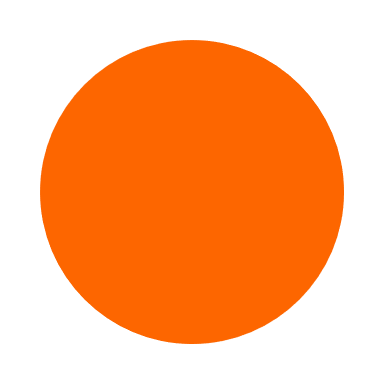 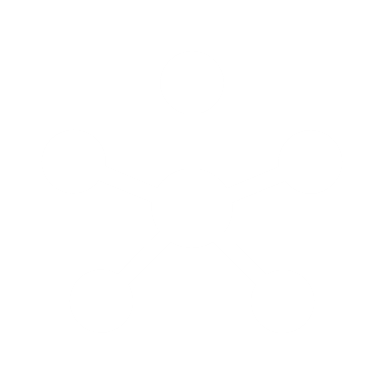 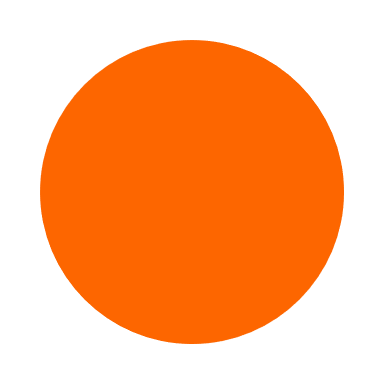 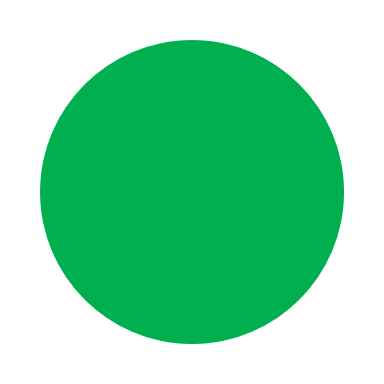 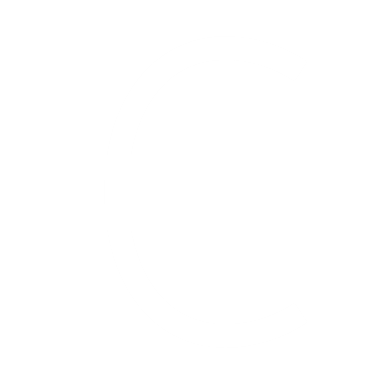 Tecnologia
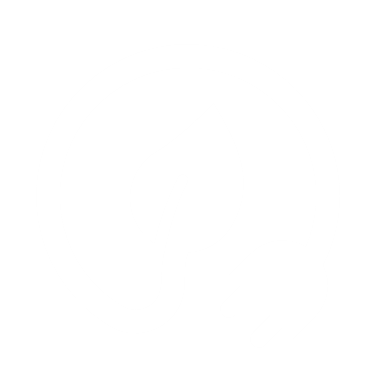 Emissions, durabilitat, flexibilitat, costos manteniment i seguretat (no ATEX)...
SPOT
FUTUROS
*Datos 06/10/2022
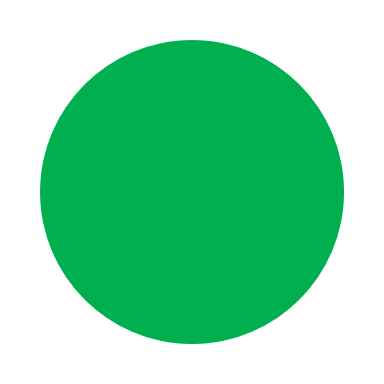 Canvi paradigma mercats
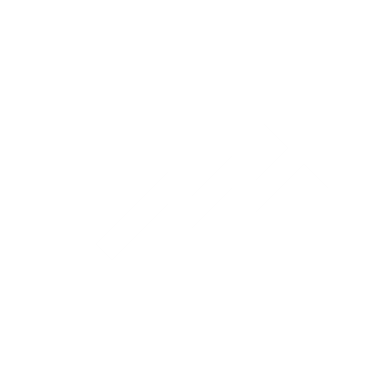 Diferencial de cost elec-gas s'ha reduït i es preveu canvi per l'entrada de renovables
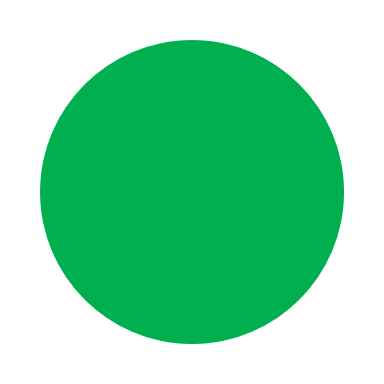 Gestió activa de la demanda
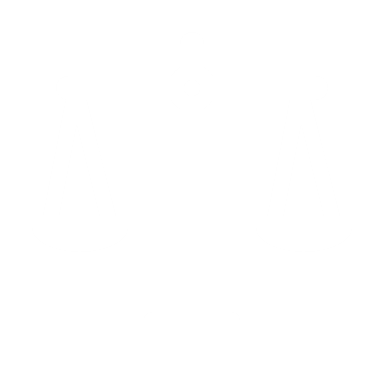 L'electrificació permetrà a la nostra indústria dotar-la de flexibilitat per entrar en mercat
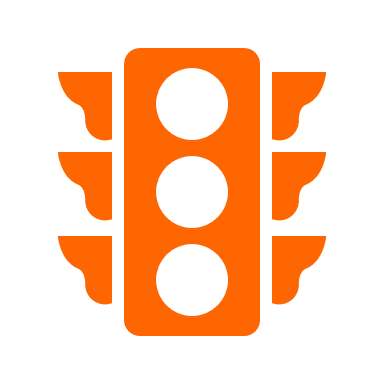 Barreres
La inversió requerida per a una calderes elèctriques és sensiblement superior.
Punt de millora, es necessita un esforç de l' administració per a desenvolupament de les xarxes TD.
CAPEX
Xarxes
Es requereix aposta decidida a subvencionar aquest canvi tecnològic.
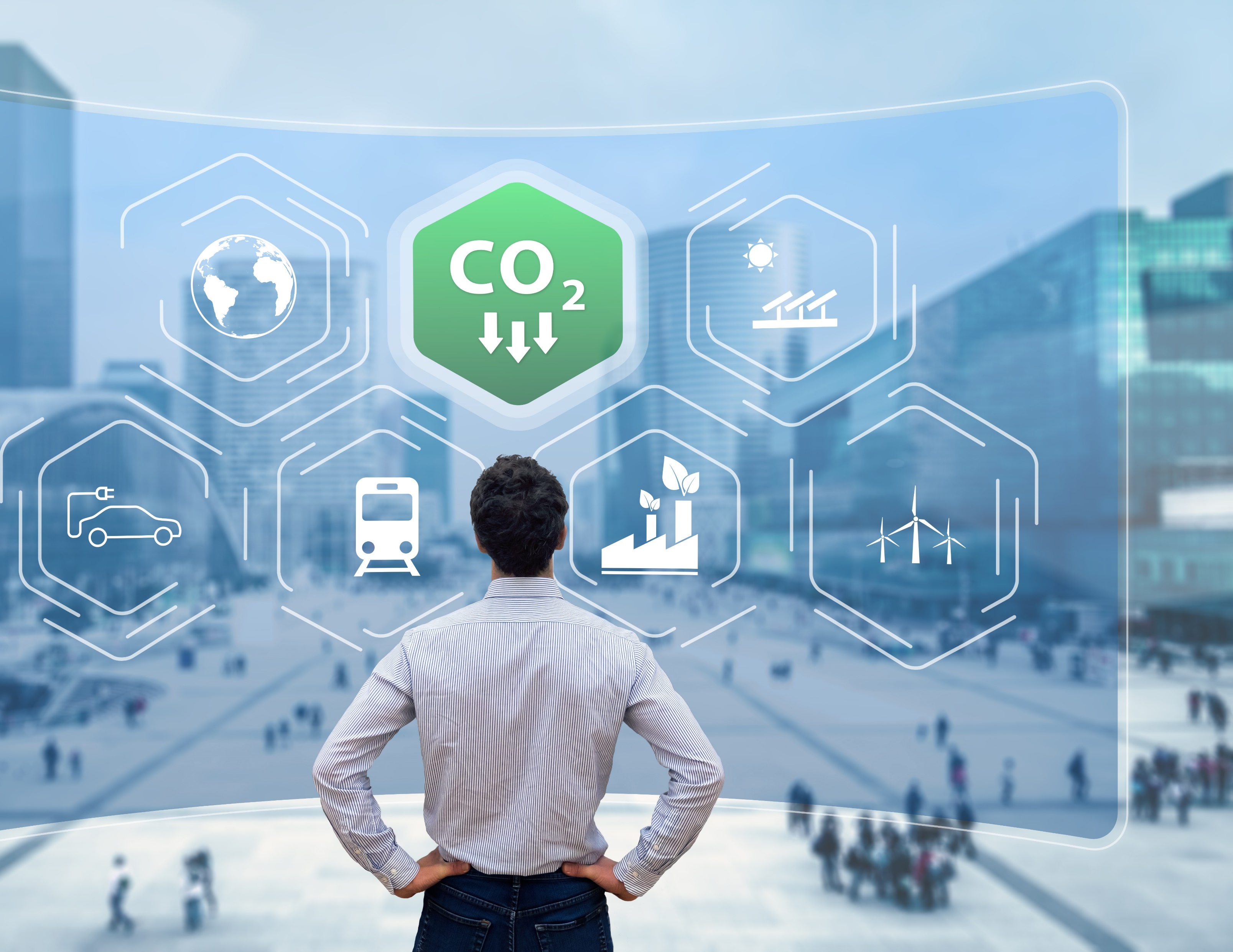 Conclusions
Descarbonització en la indústria
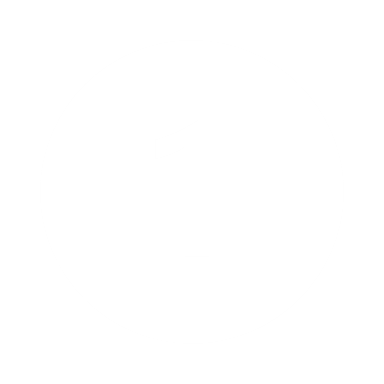 La indústria ha de continuar liderant la descarbonització, no hi ha alternativa.
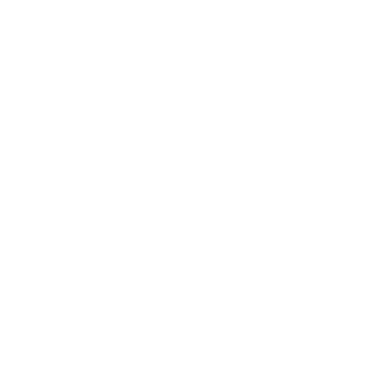 És tan necessari dissenyar un pla com executar-lo.
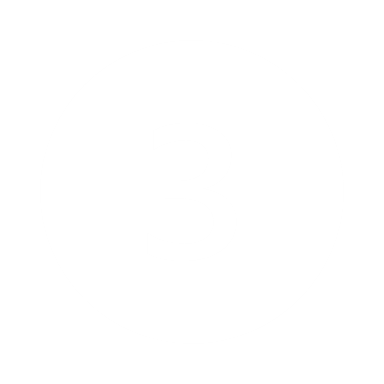 No hi ha una única solució ni un únic camí, és un conjunt d' actuacions i tecnologies.
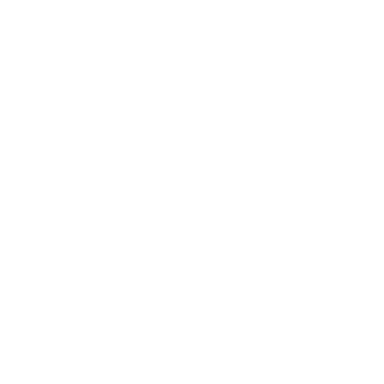 L'electrificació directa i indirecta és factible, necessitem una aposta de tots els actors.
jorge.bistue@enel.com
www.endesax.com
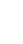 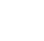